EM VUI HỌC TOÁN
1.a) Nghe hát và vận động theo nhịp
1.b) Giơ ngón tay đúng số lượng
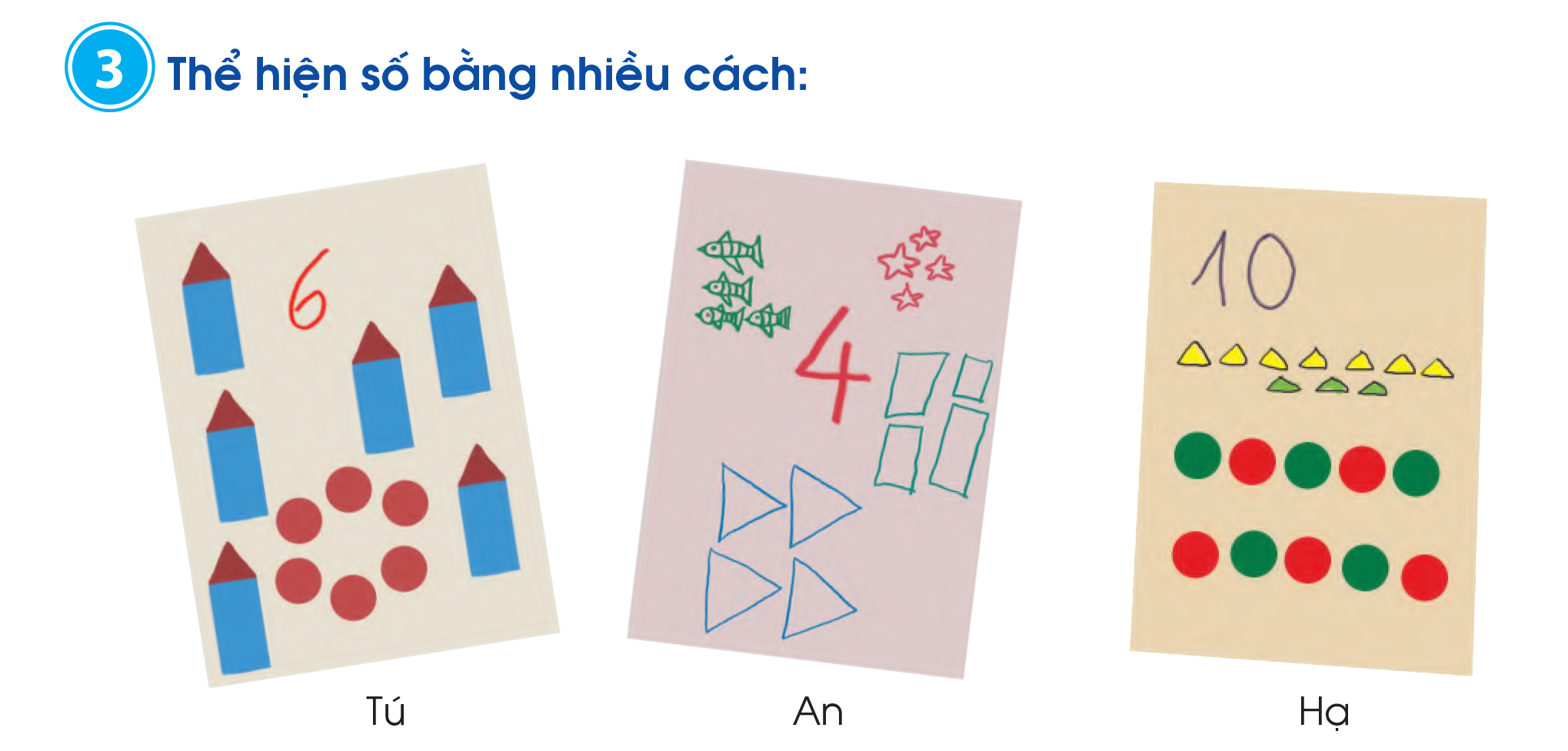 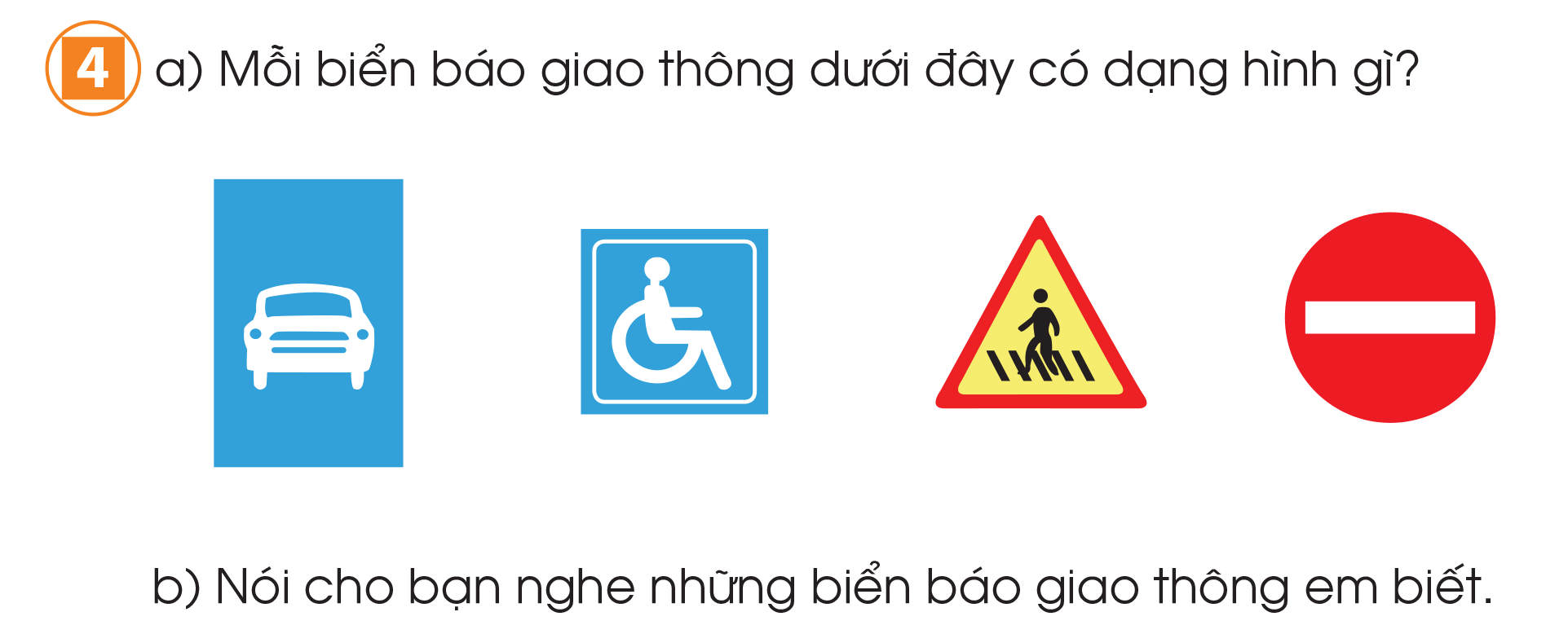 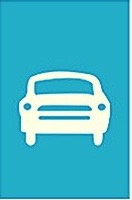 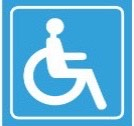 Hình chữ nhật
Hình vuông
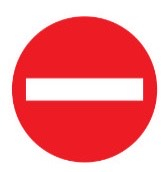 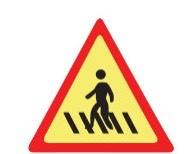 Hình tròn
Hình tam giác
b)Nói cho bạn nghe những biển báo giao thông em biết:
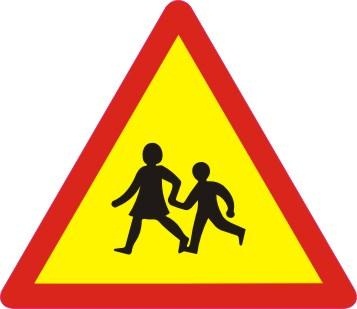 Biển báo"Trẻ em", báo trước là gần đến đoạn đường thường có trẻ em đi ngang qua hoặc tụ tập trên đường như ở vườn trẻ, trường học, câu lạc bộ
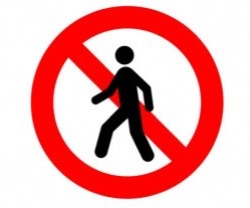 Biển báo cấm người đi bộ là biển báo giao thông hình tròn, nền trắng, viền màu đỏ; có gạch đỏ kéo xiên từ góc trên bên trái xuống góc dưới bên phải của biển cấm này; ở giữa biển có hình người đi bộ
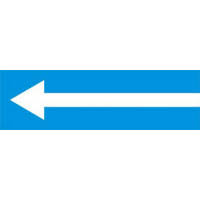 Biển chỉ dẫn Đường một chiều
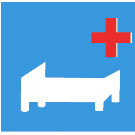 Biển chỉ dẫn Bệnh viện
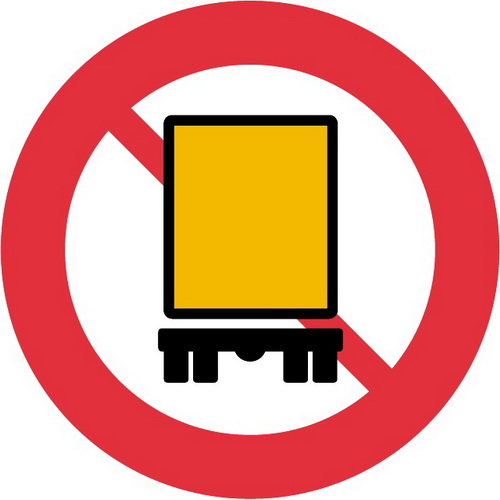 Biển báo cấm xe chở hàng nguy hiểm:là biển báo giao thông báo đường cấm các xe chở hàng nguy hiểm
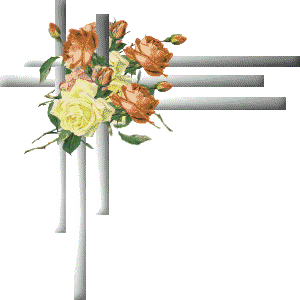 Củng cố - Dặn dò
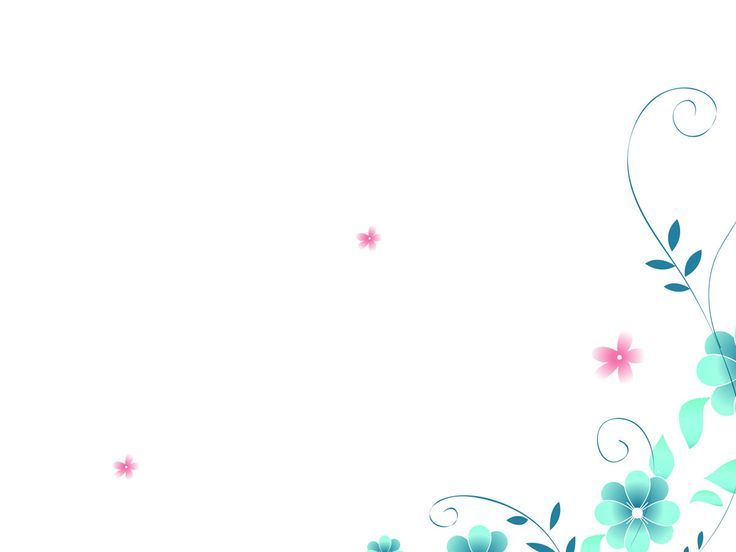 Làm vở 1 và vở bài tập toán trang chụp hình nộp zalo cho cô
Chuẩn bị bài sau: Làm quen với phép cộng-dấu cộng
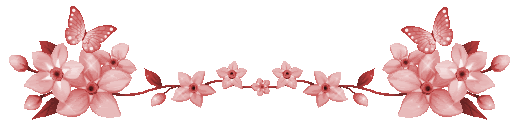